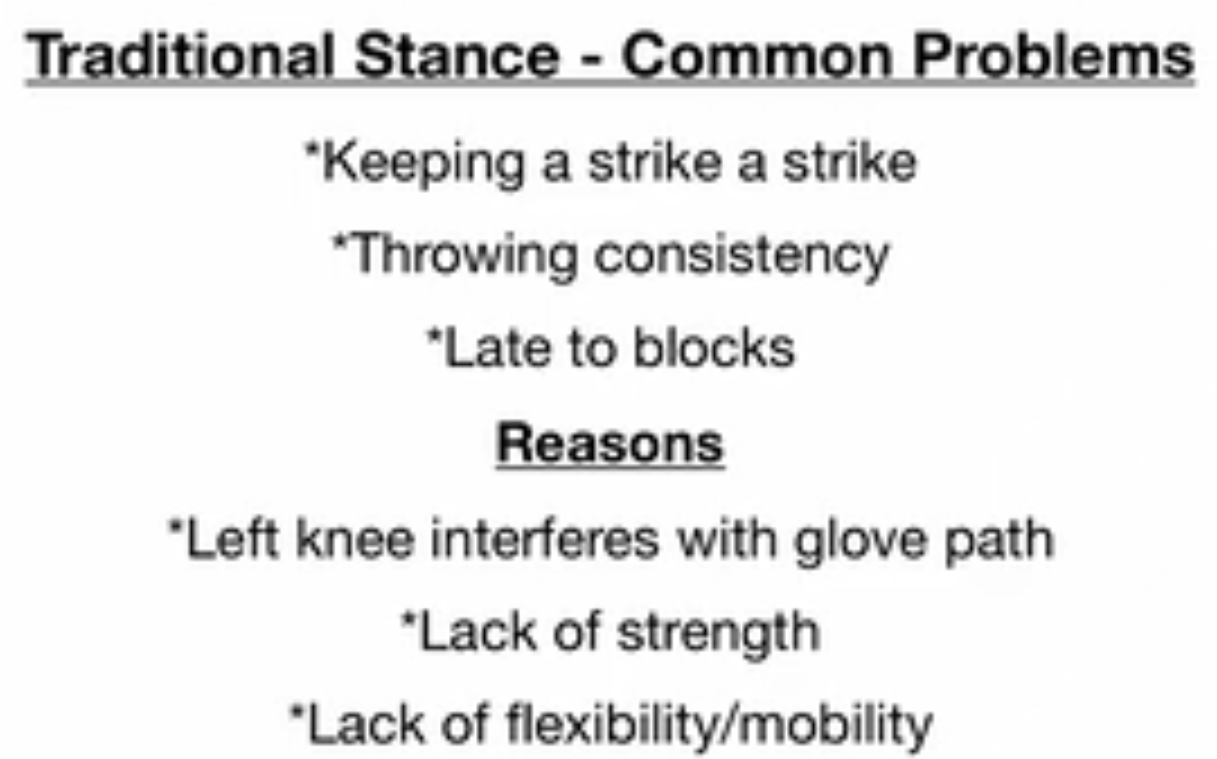 BETTER COACHING
1
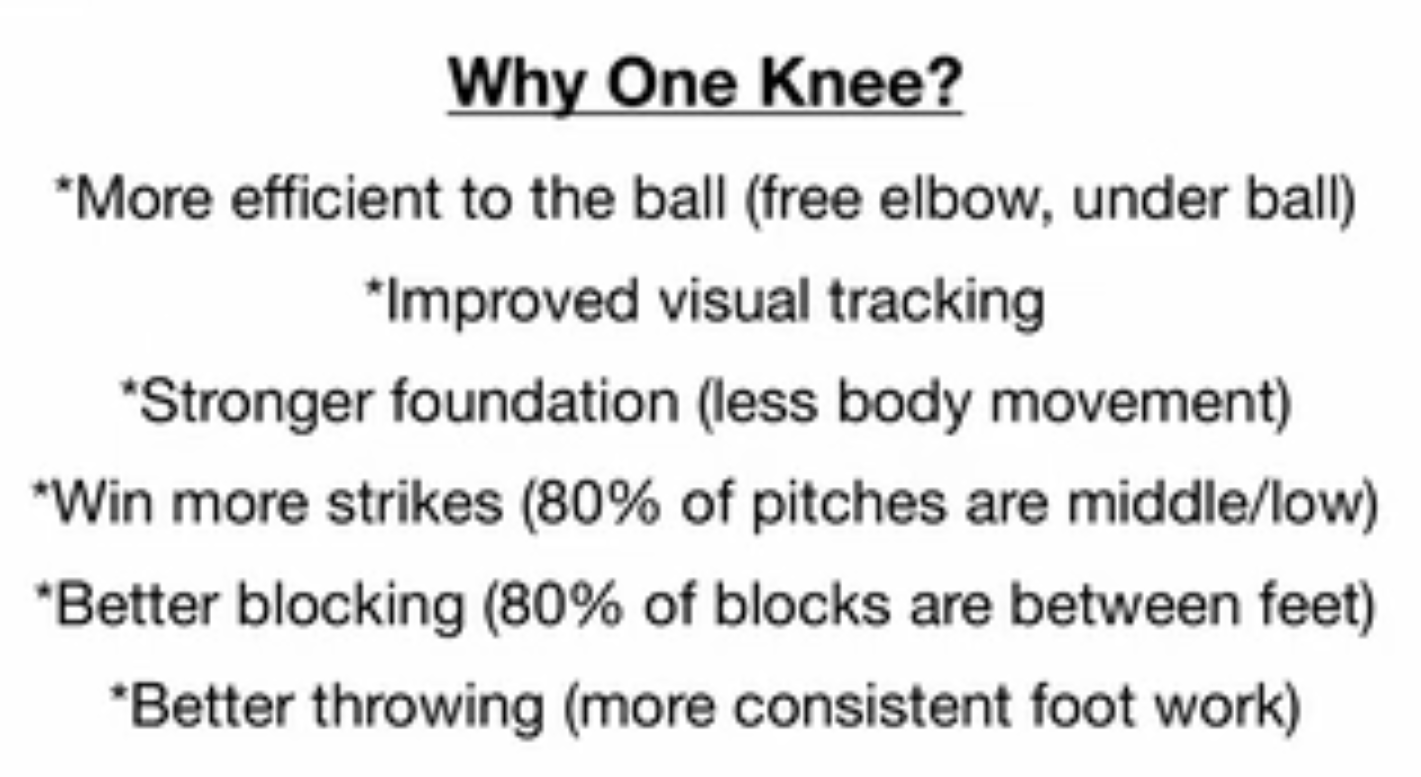 BETTER COACHING
2
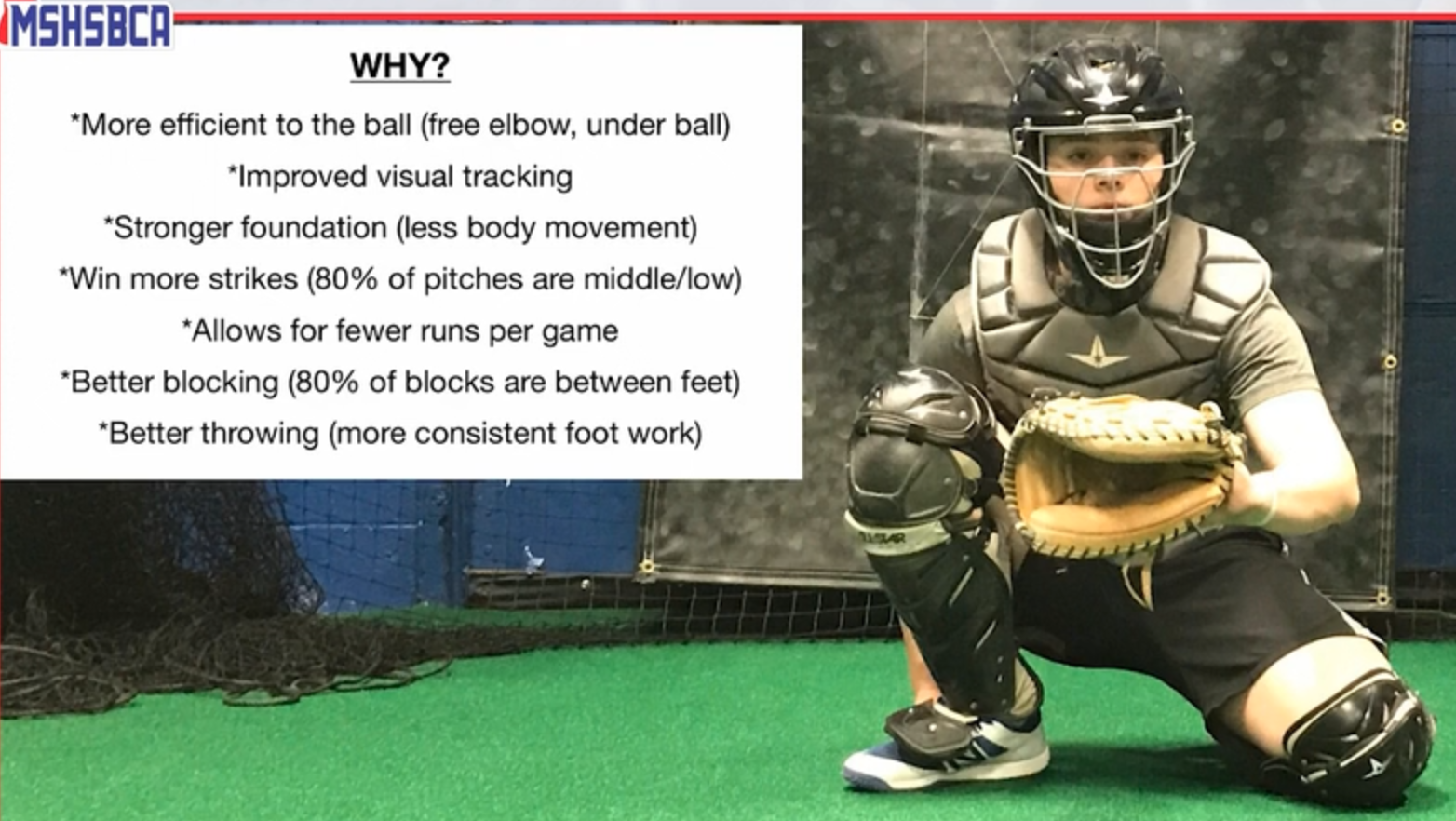 LEFT KNEE DOWN - POST
BETTER COACHING
3
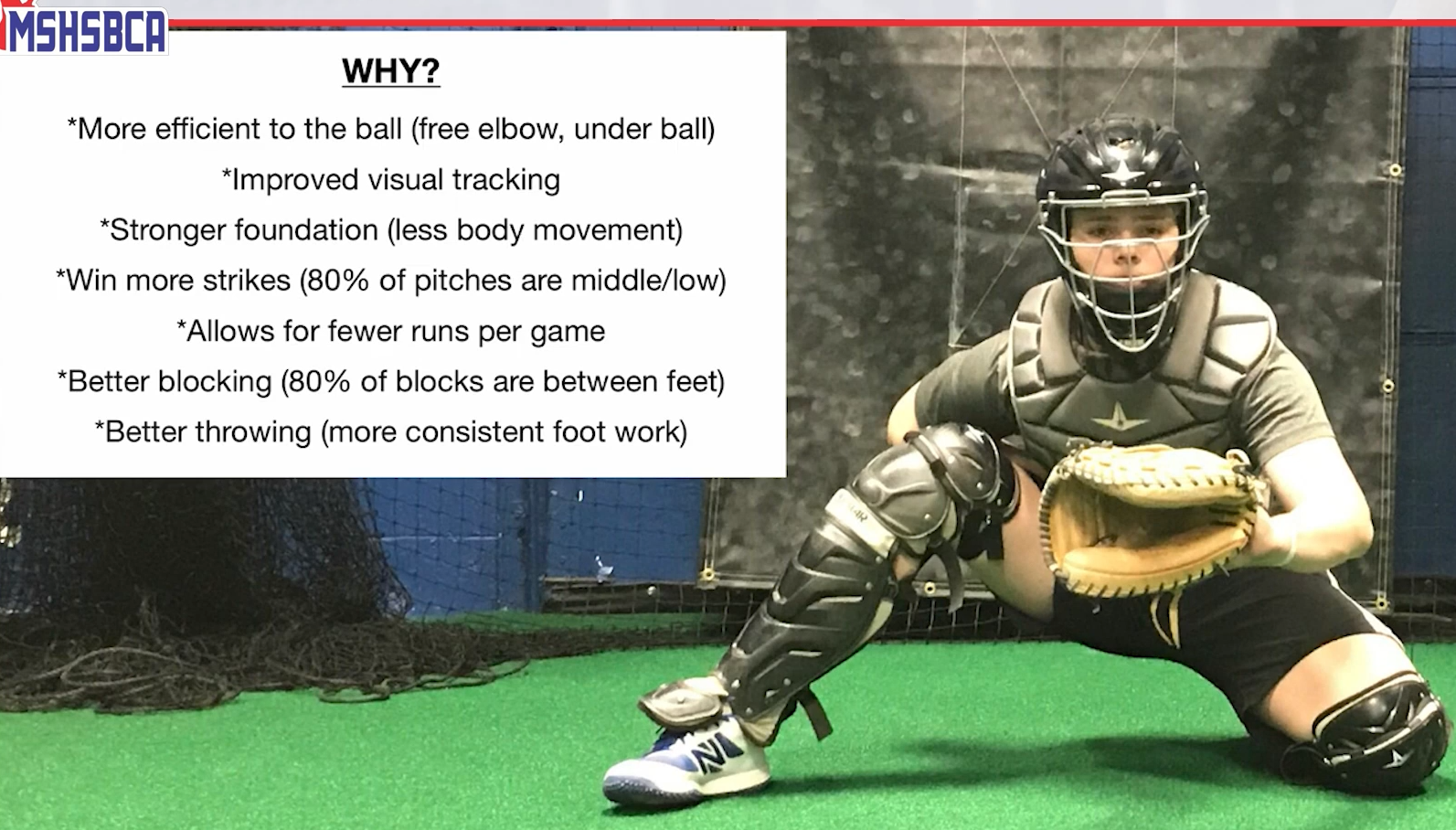 LEFT KNEE DOWN – MODIFIED KICKSTAND
BETTER COACHING
4
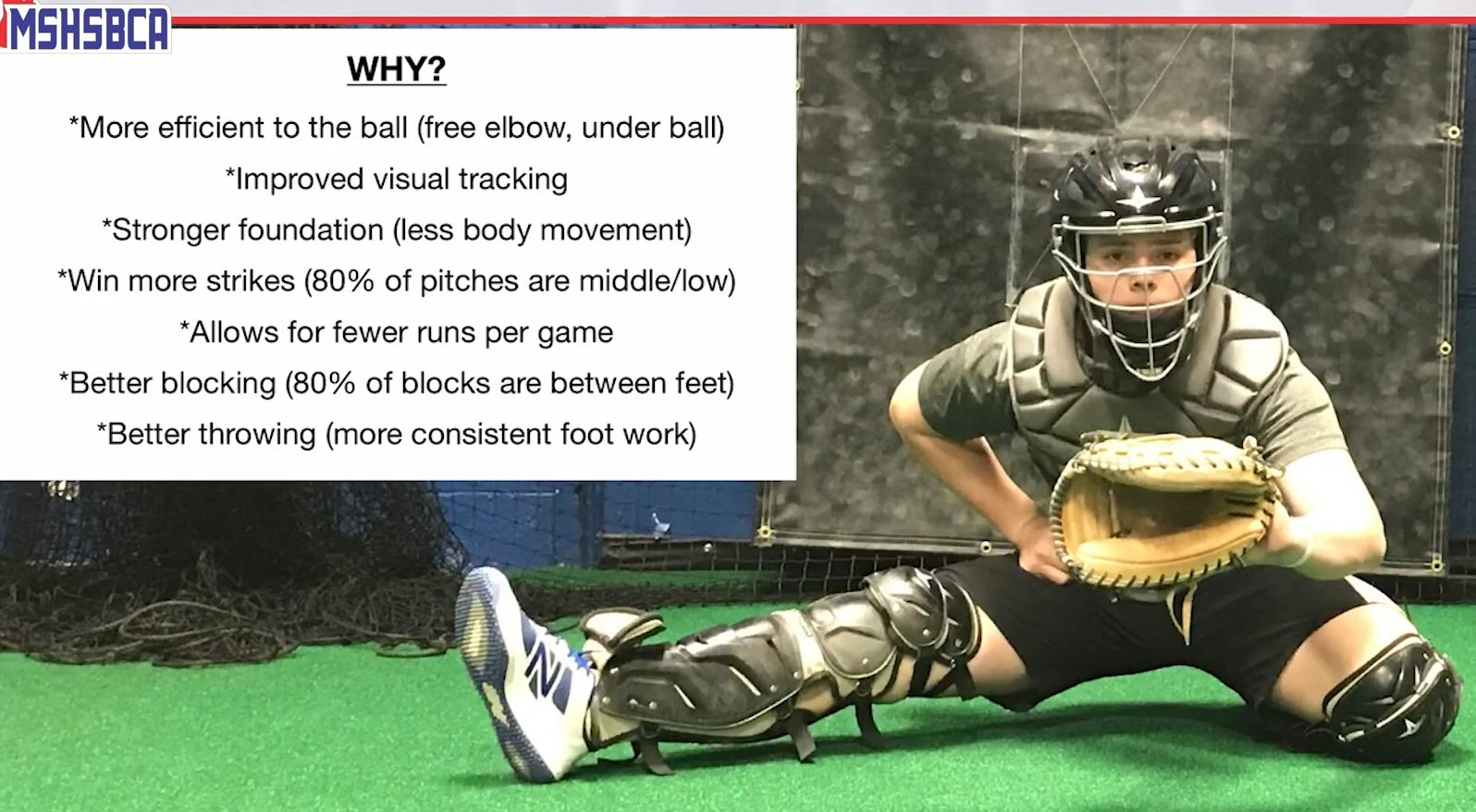 LEFT KNEE DOWN –KICKSTAND
BETTER COACHING
5
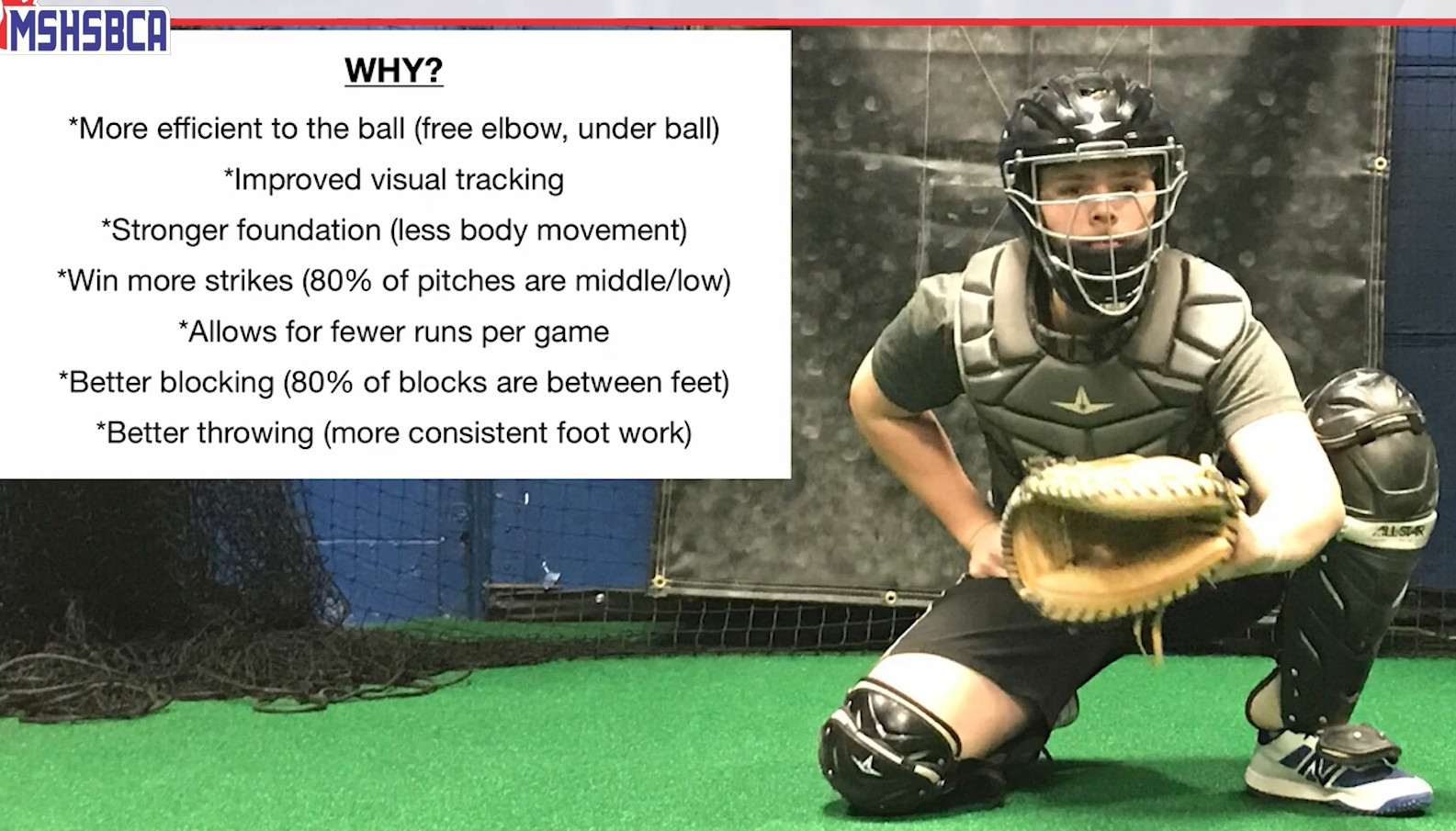 RIGHT KNEE DOWN – POST
BETTER COACHING
6
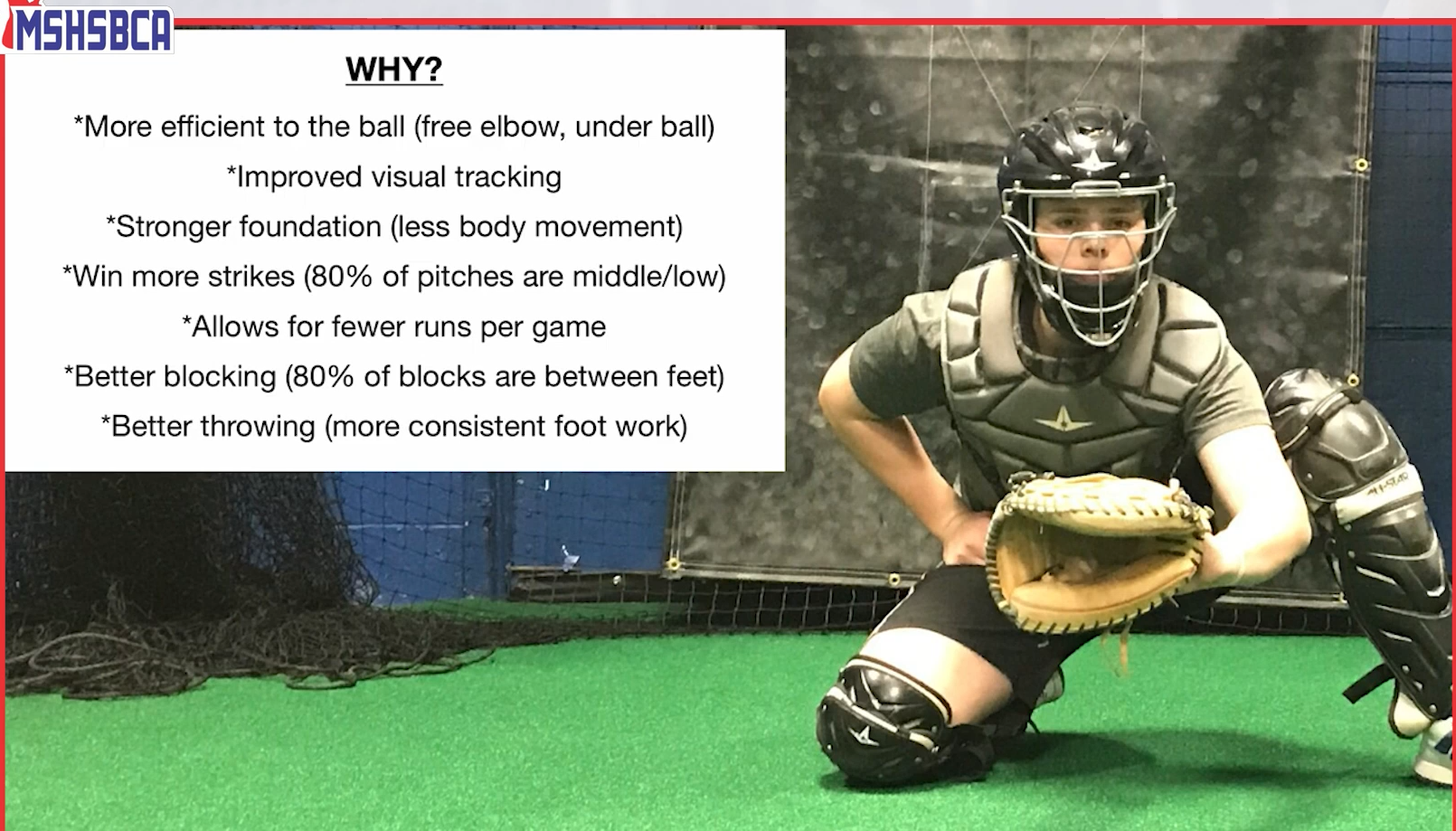 LEFT KNEE DOWN – MODIFIED KICKSTAND
BETTER COACHING
7
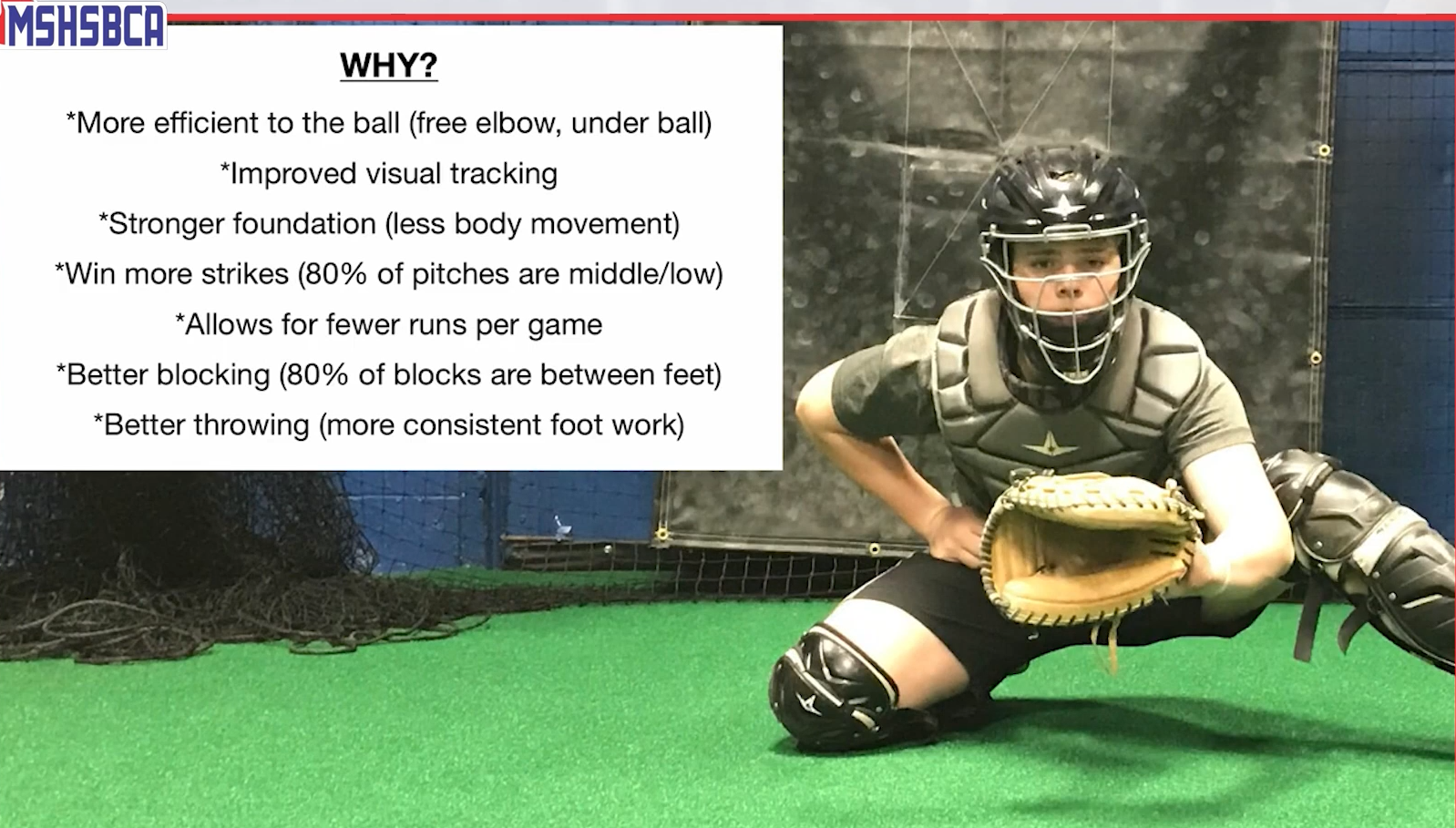 LEFT KNEE DOWN –KICKSTAND
BETTER COACHING
8
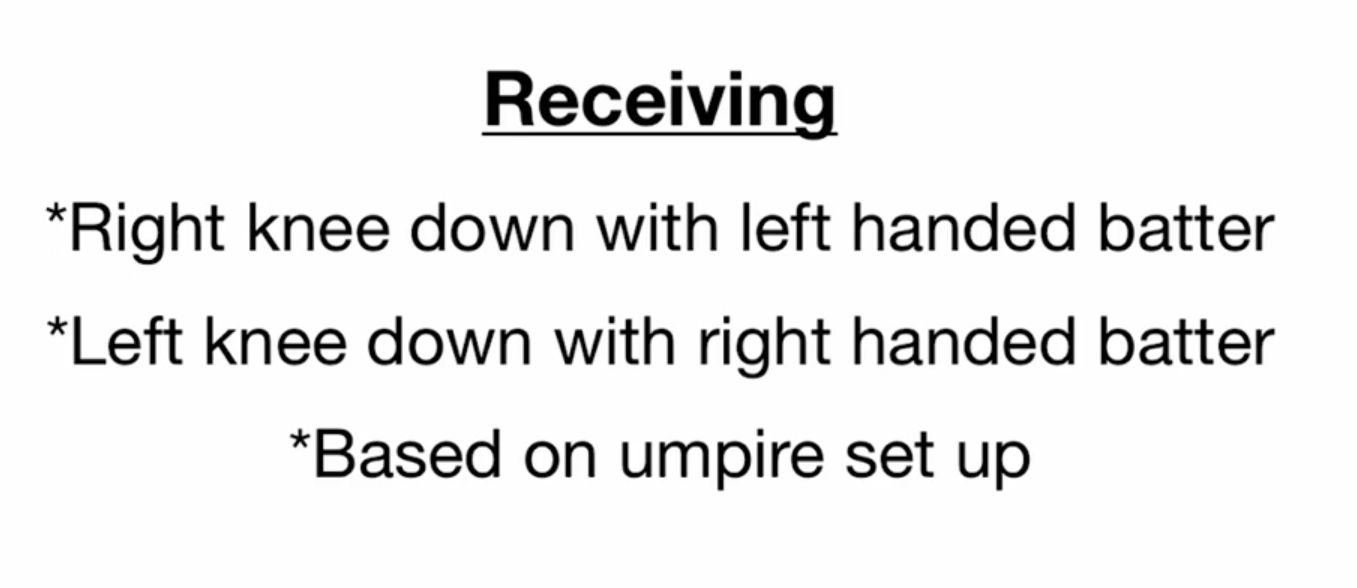 BETTER COACHING
9
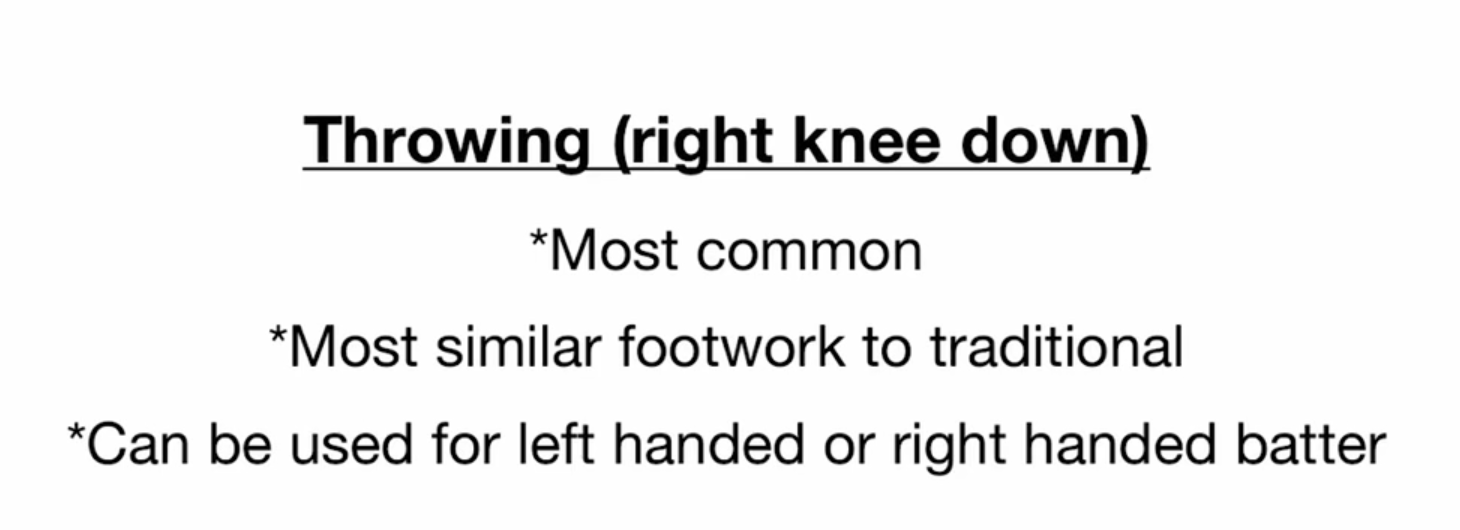 BETTER COACHING
10
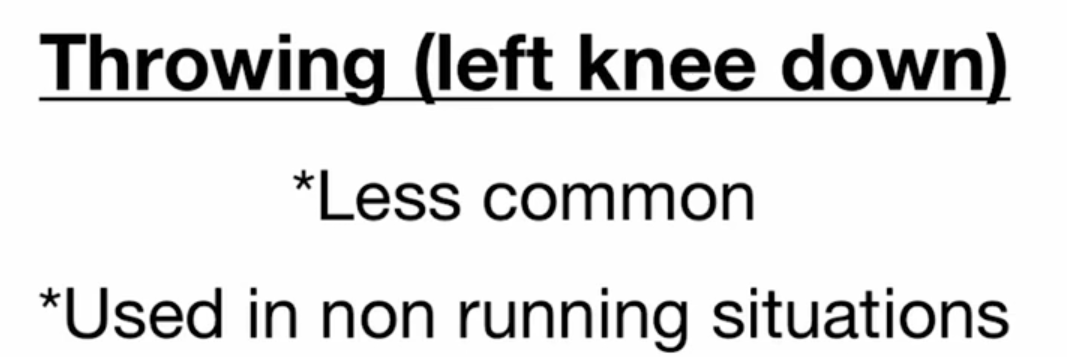 BETTER COACHING
11
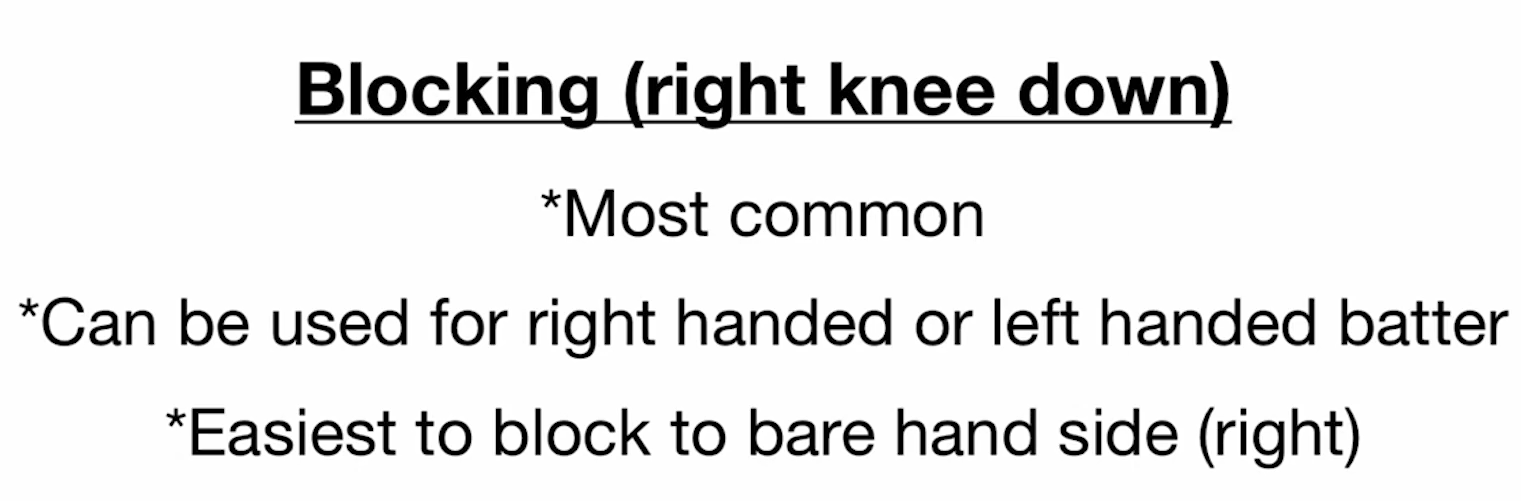 BETTER COACHING
12
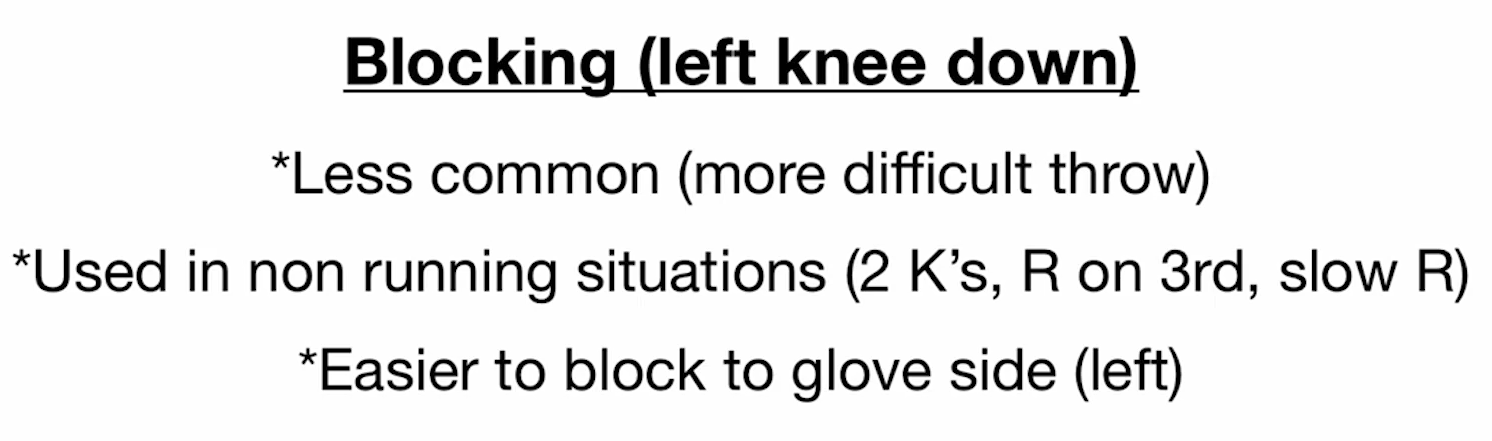 BETTER COACHING
13
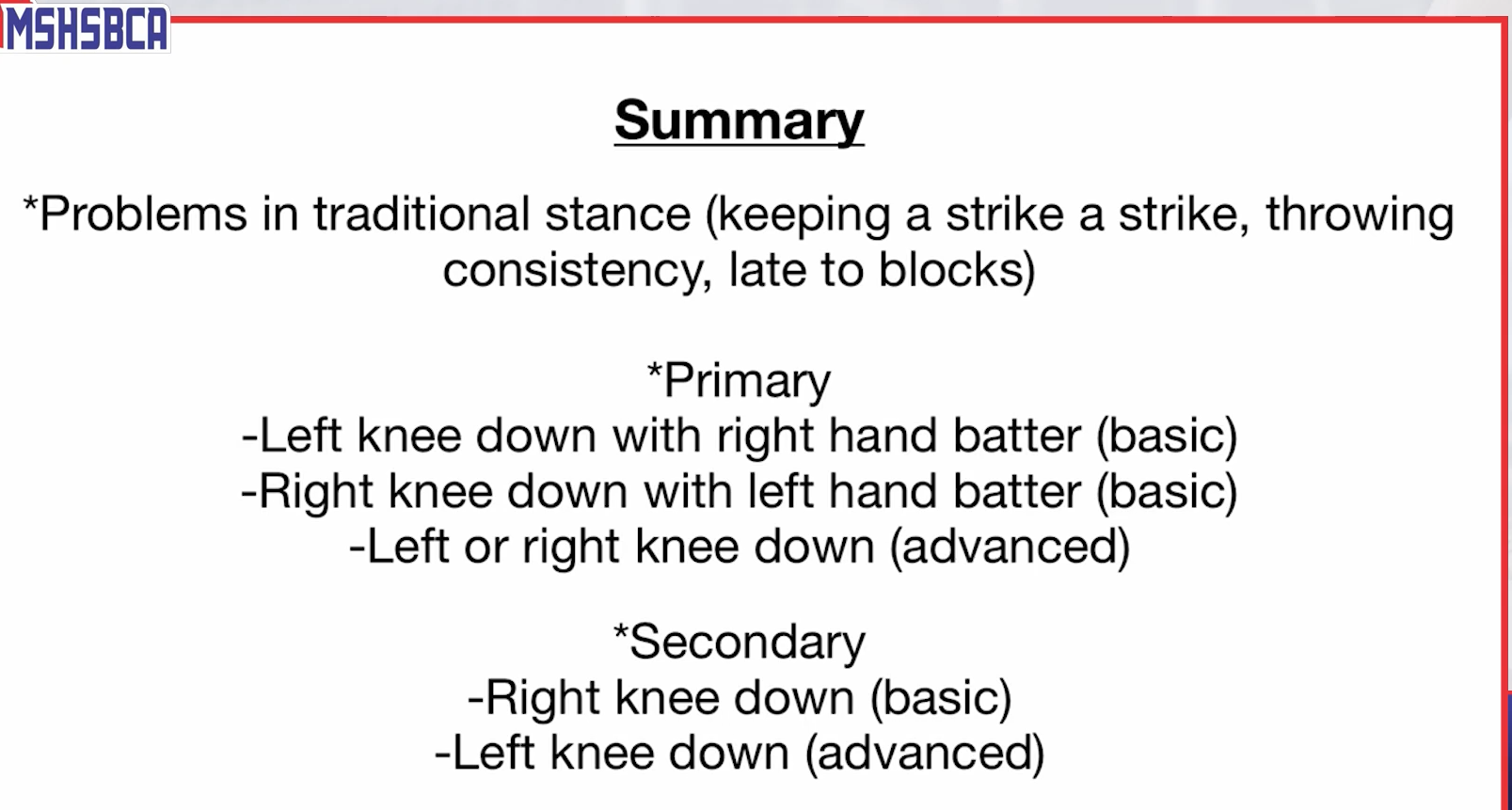 BETTER COACHING
14